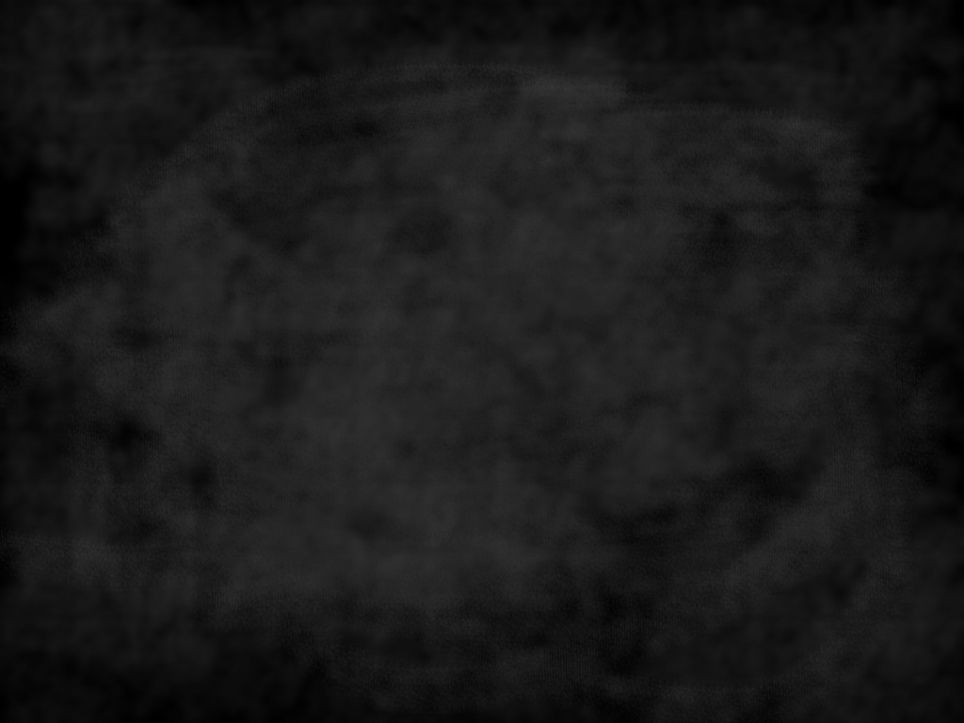 Mary Nguyen
Fullerton School District
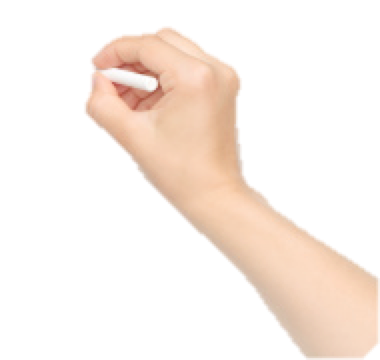 First Grade
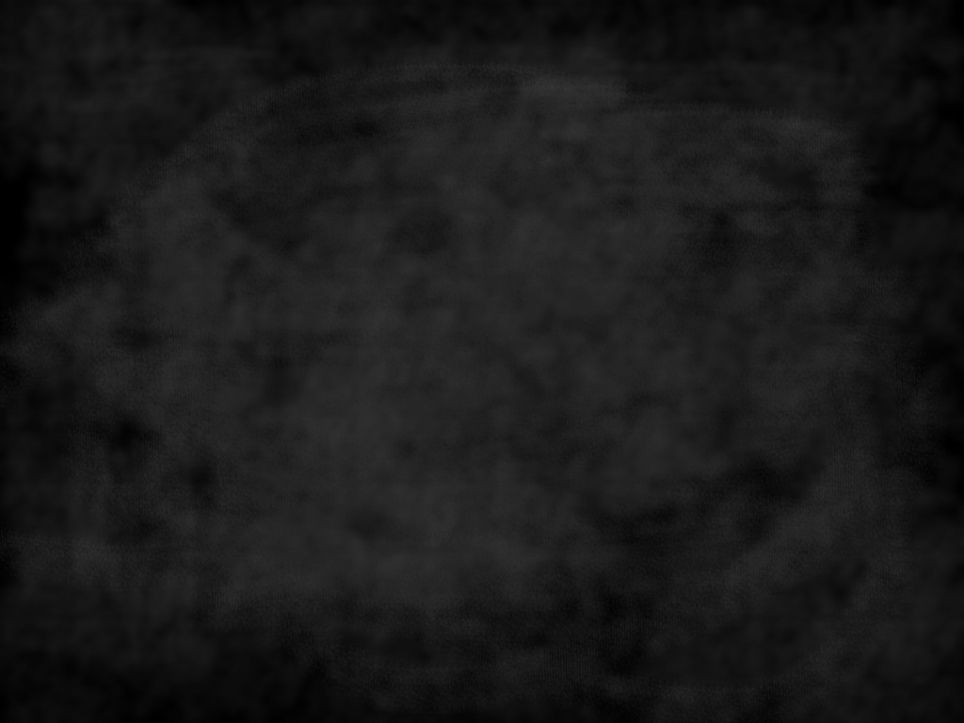 What is classroom management and why is it important?
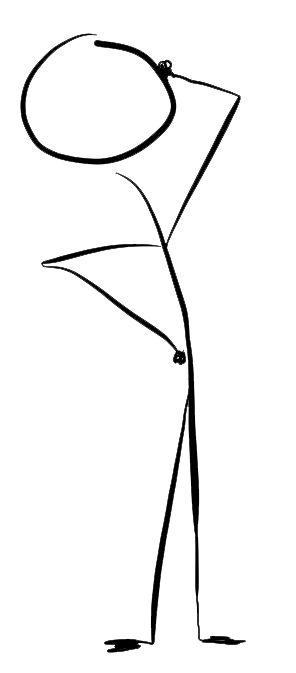 [Speaker Notes: Discussion. Transition time is critical. Students need to have structure, consistency, and an understanding of what is expected from them]
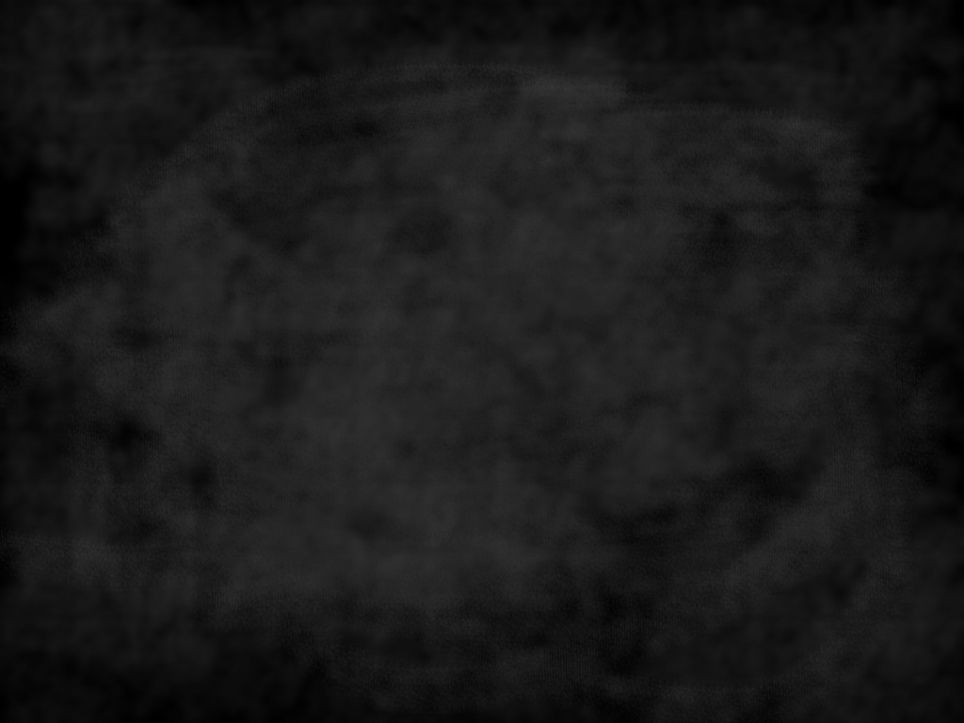 Classroom management refers to the variety of skills and techniques that teachers use to keep students organized, focused, refocused, attentive, and productive during a class
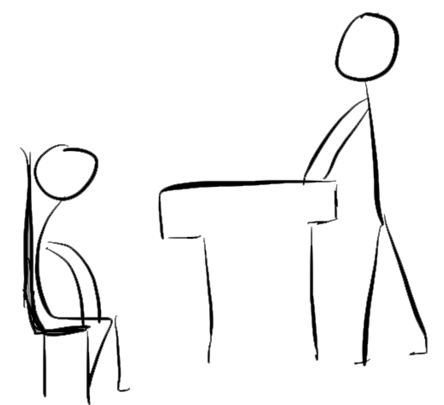 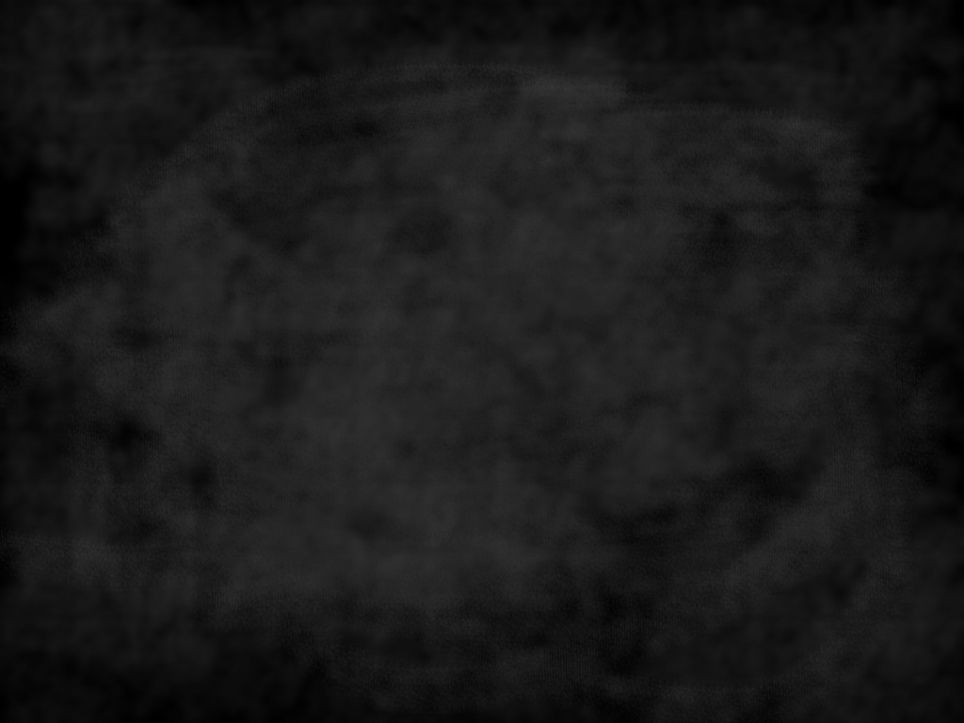 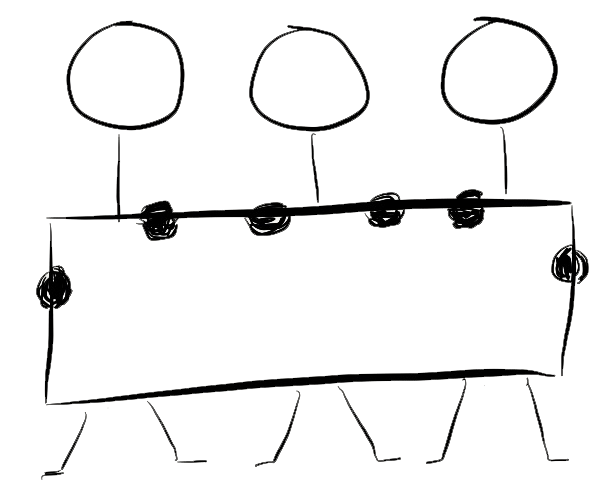 Simple and Concise Rules
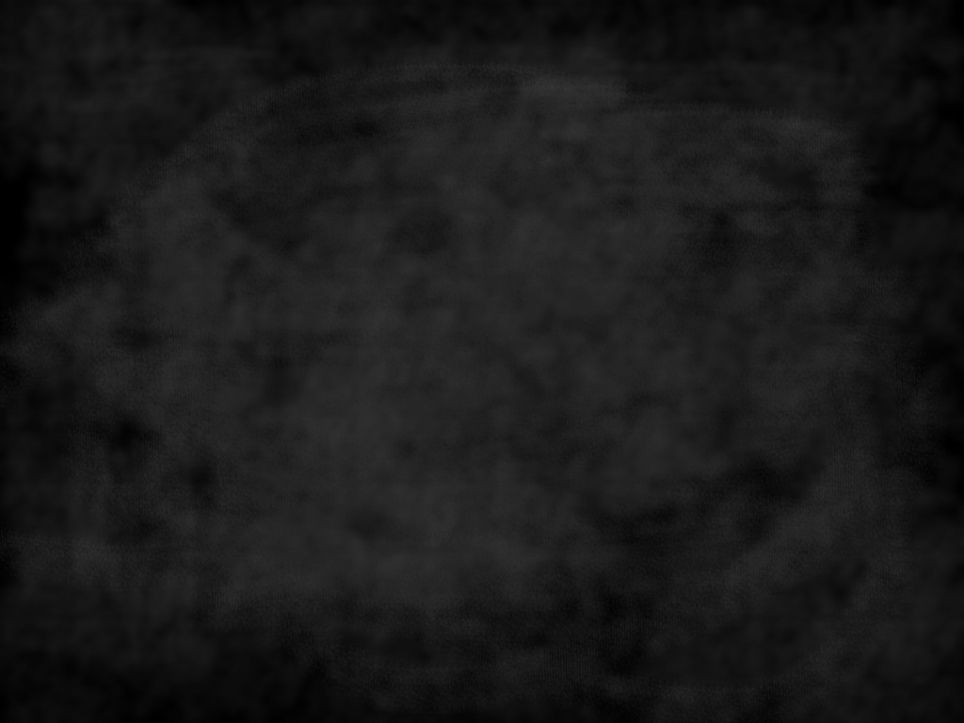 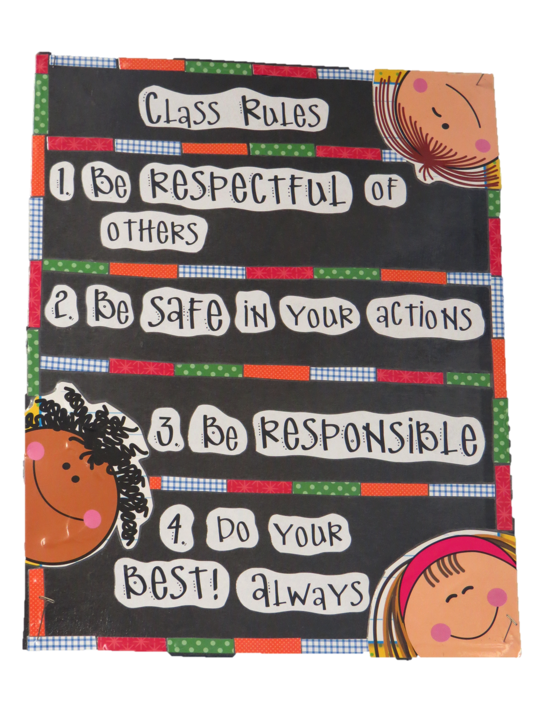 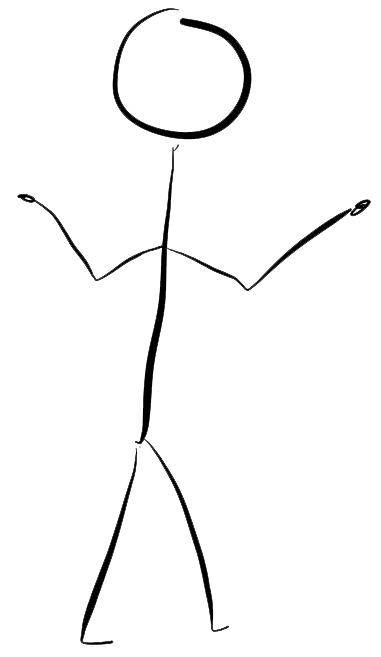 [Speaker Notes: Have simple rules to follow. Keep your rules simple. 3-5 rules. 5 may be too much for little ones]
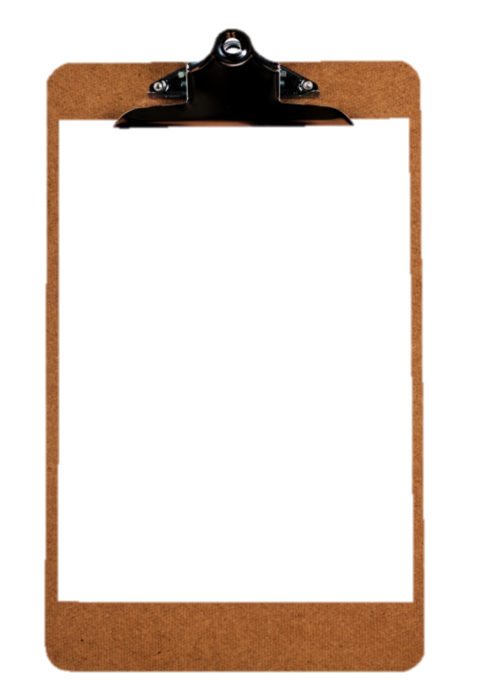 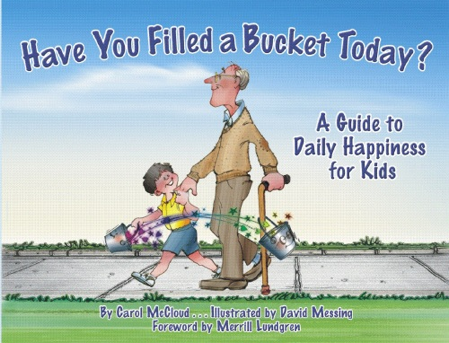 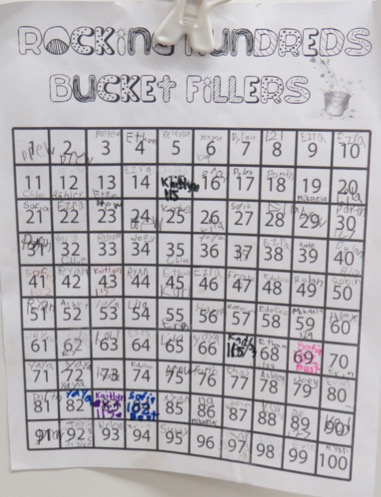 [Speaker Notes: To build a community of learners we focus on character building skills.]
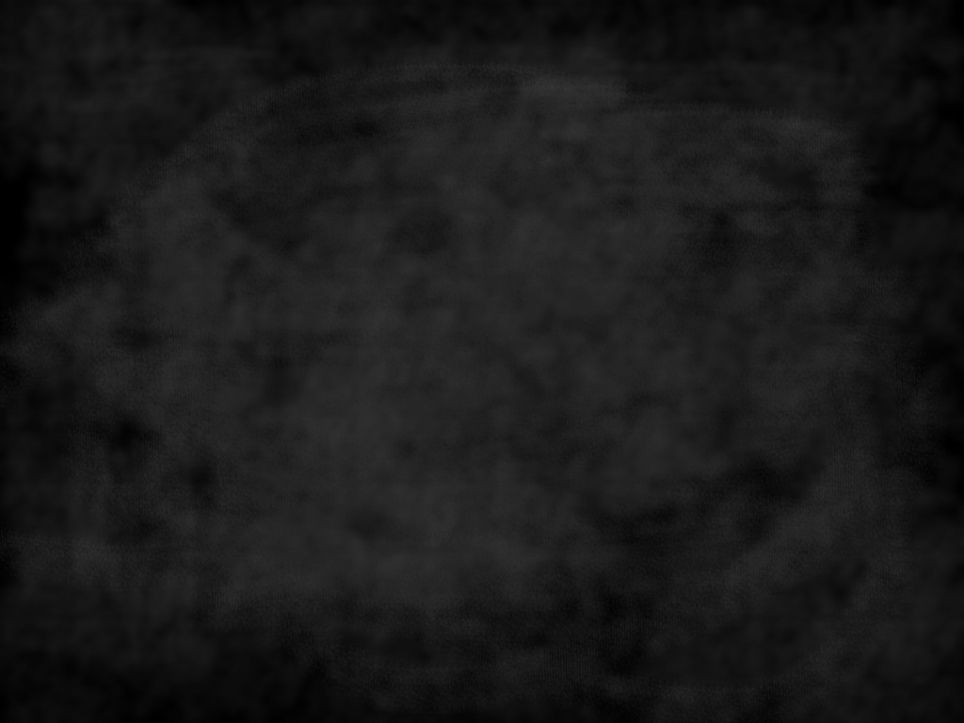 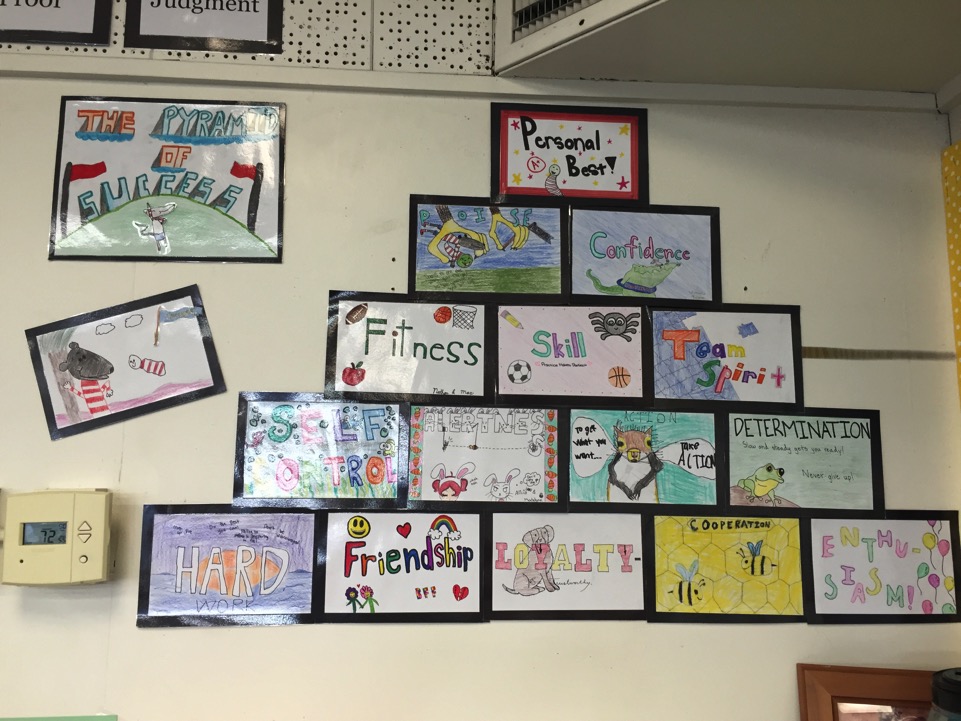 Keep Your Rules Short and Simple
[Speaker Notes: Have simple rules to follow. Keep your rules simple. 3-5 rules. 5 may be too much for little ones
Read bucket filler
Make collaborative posters about]
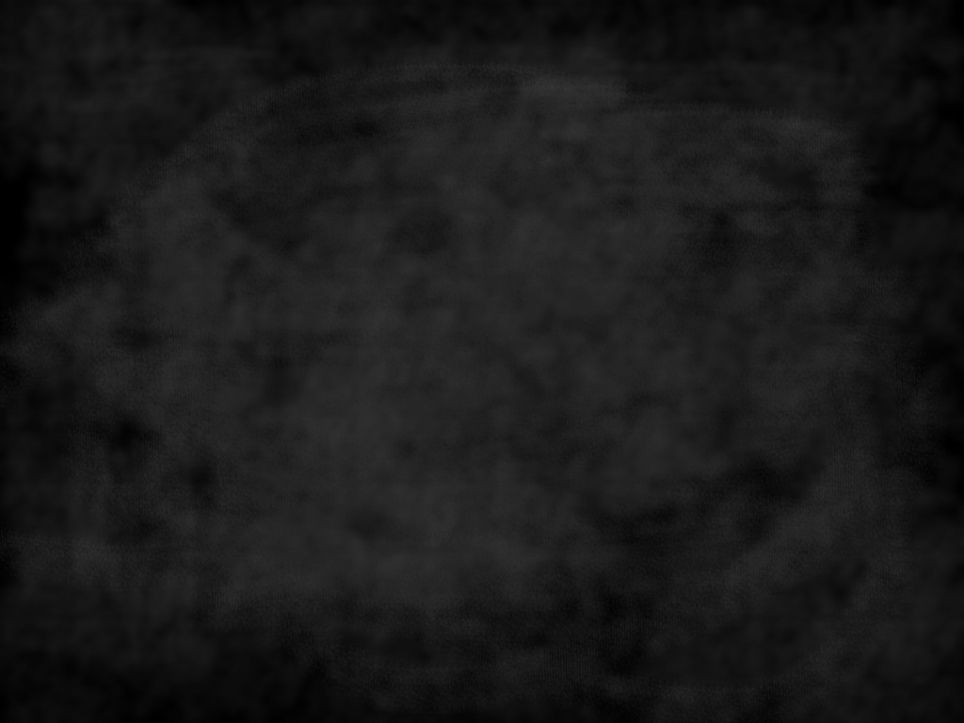 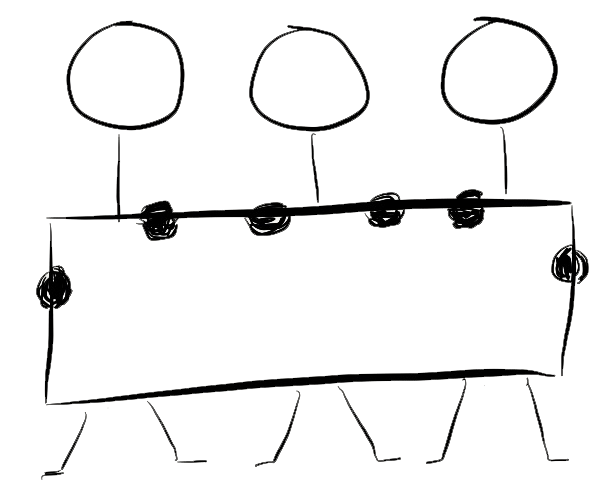 Positive 
Reinforcements
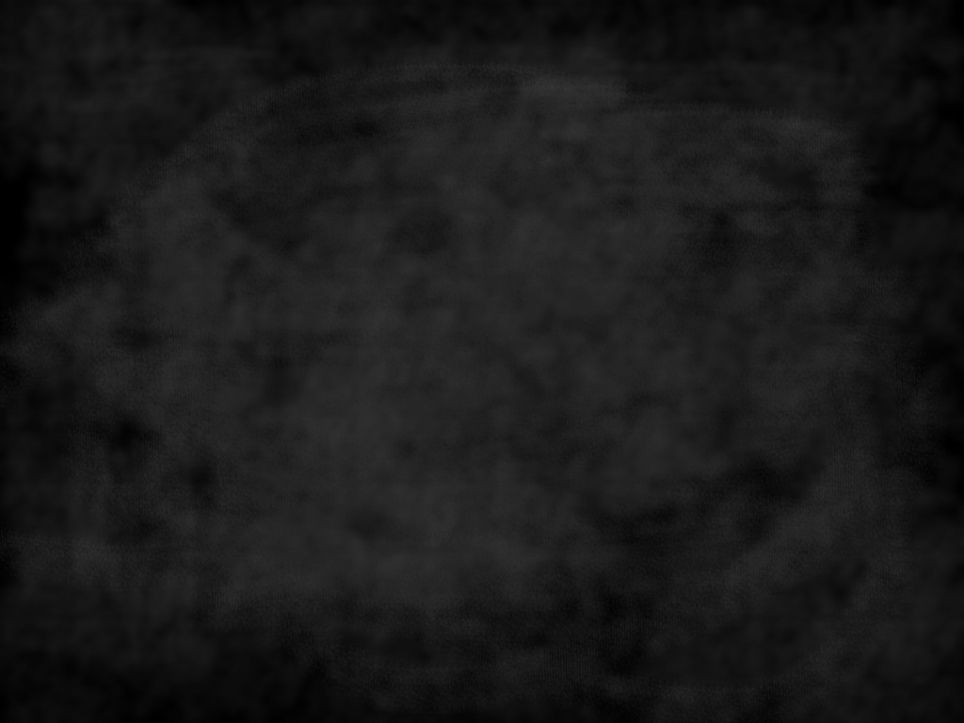 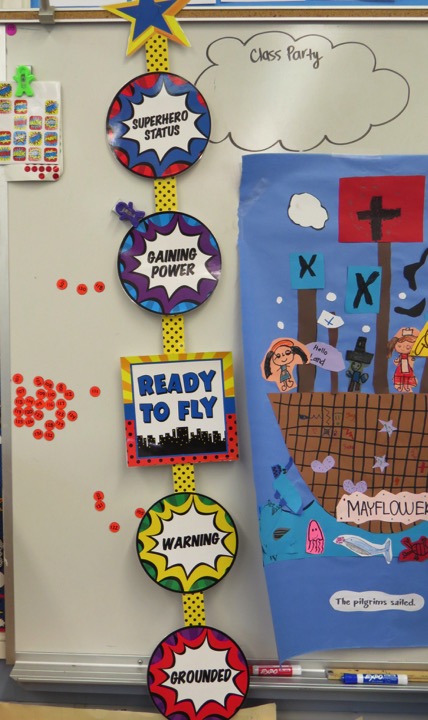 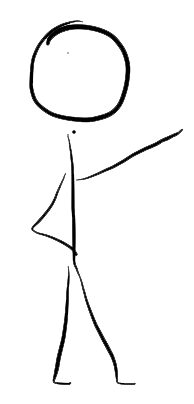 Power Up
Clip Up
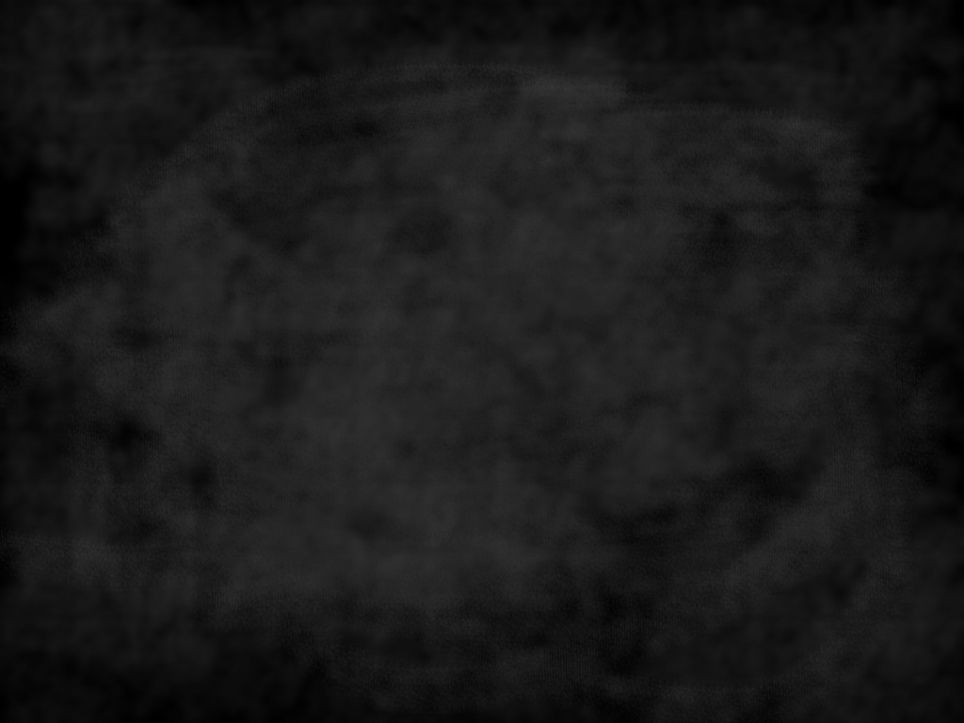 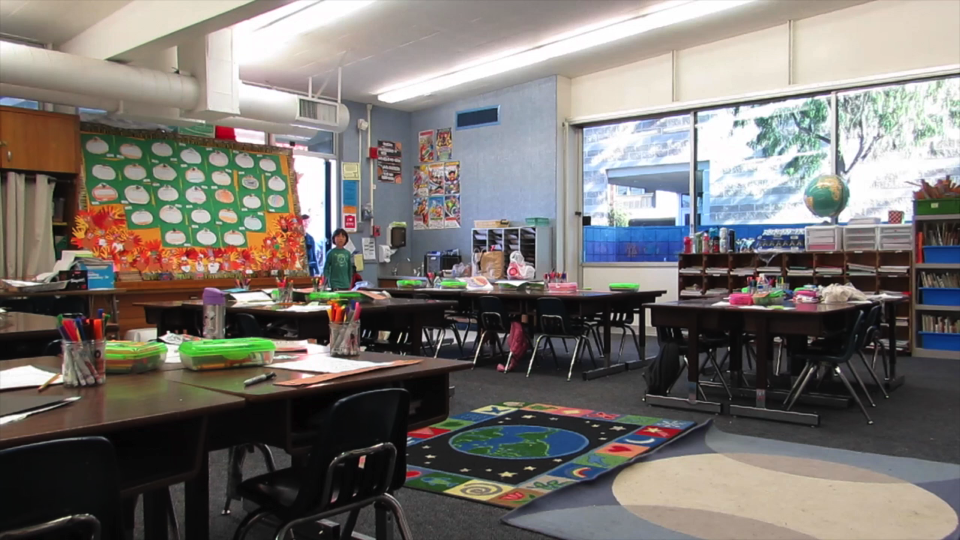 [Speaker Notes: In this clip you will hear the teacher compliment the students who are seating nicely.]
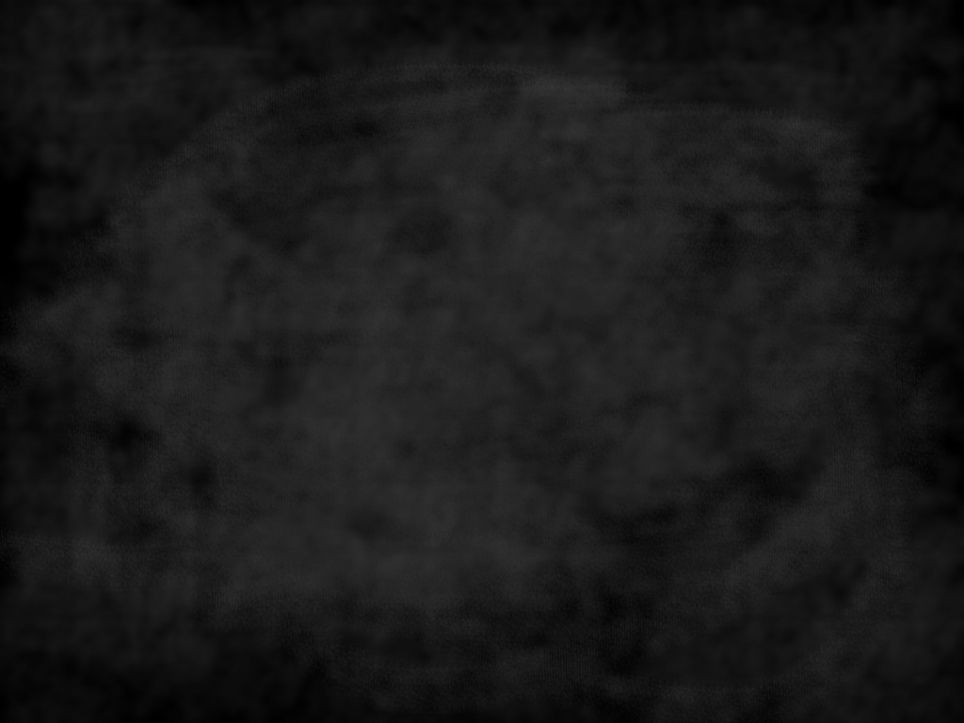 Nothing is stronger than gentleness

Coach Wooden
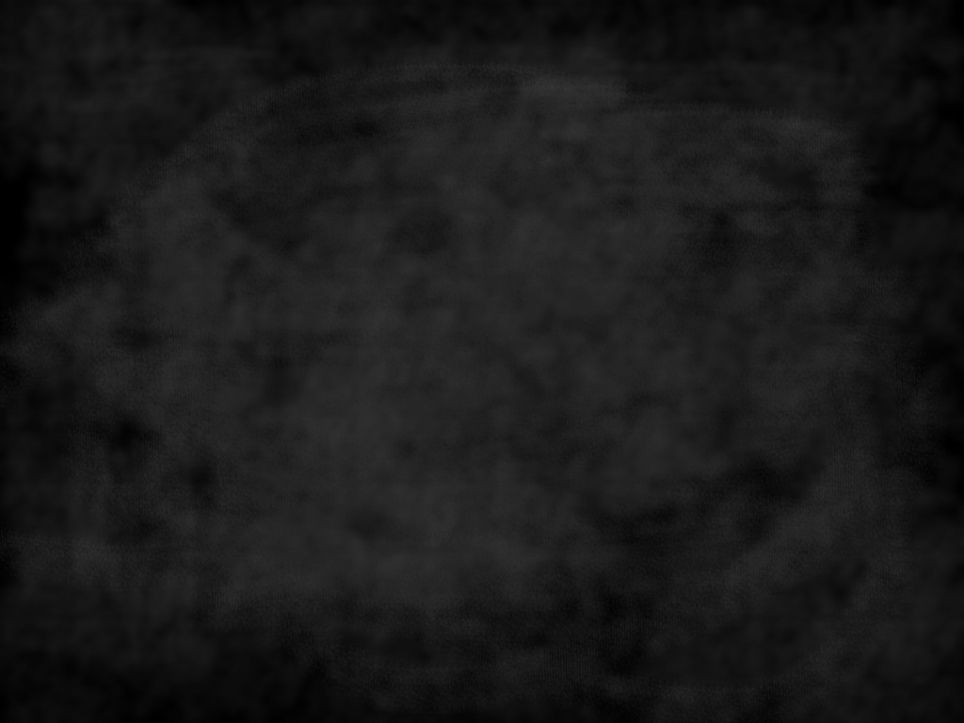 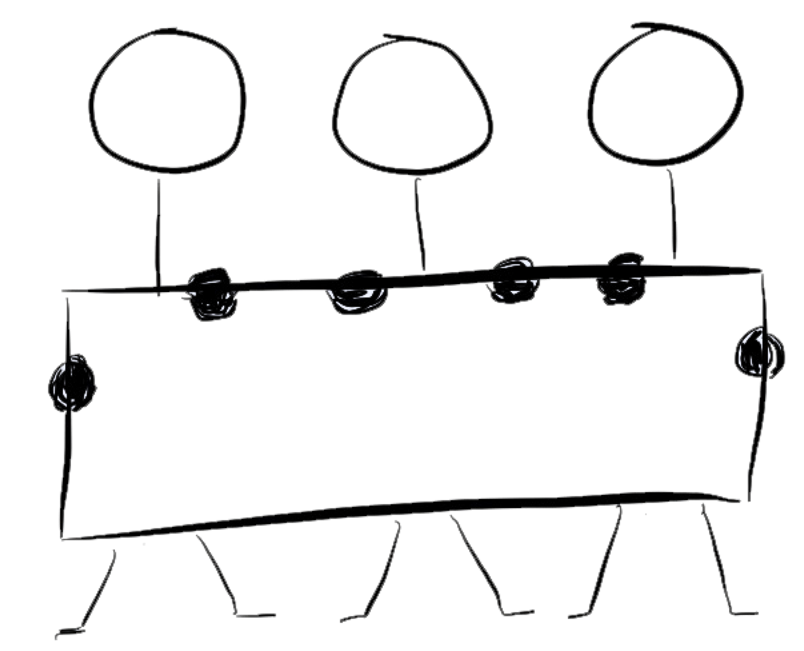 Attention
Getters
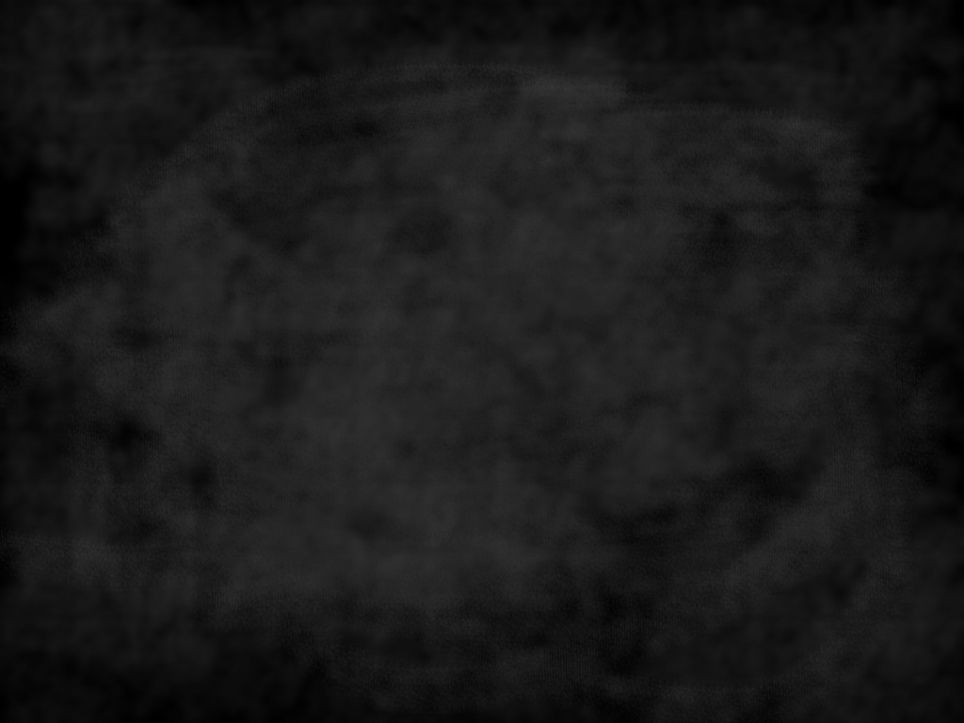 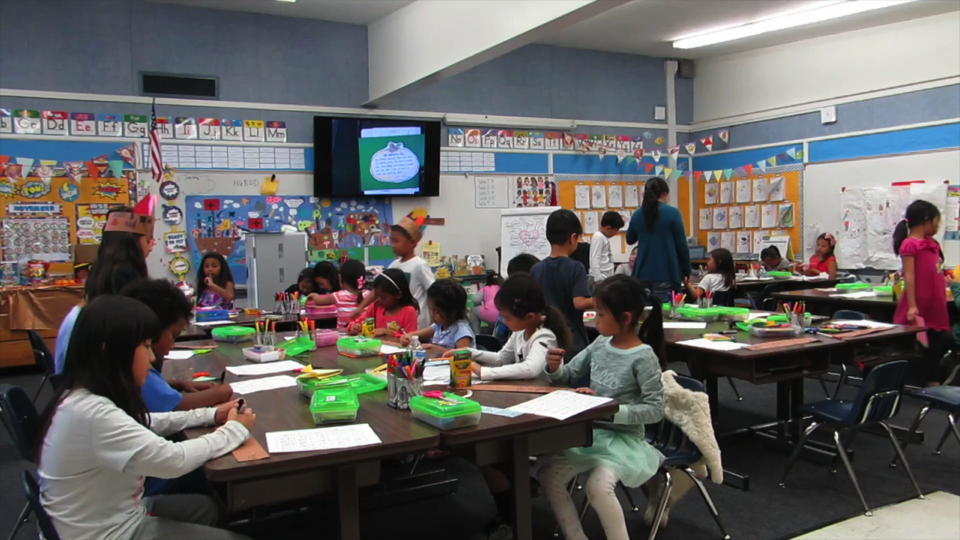 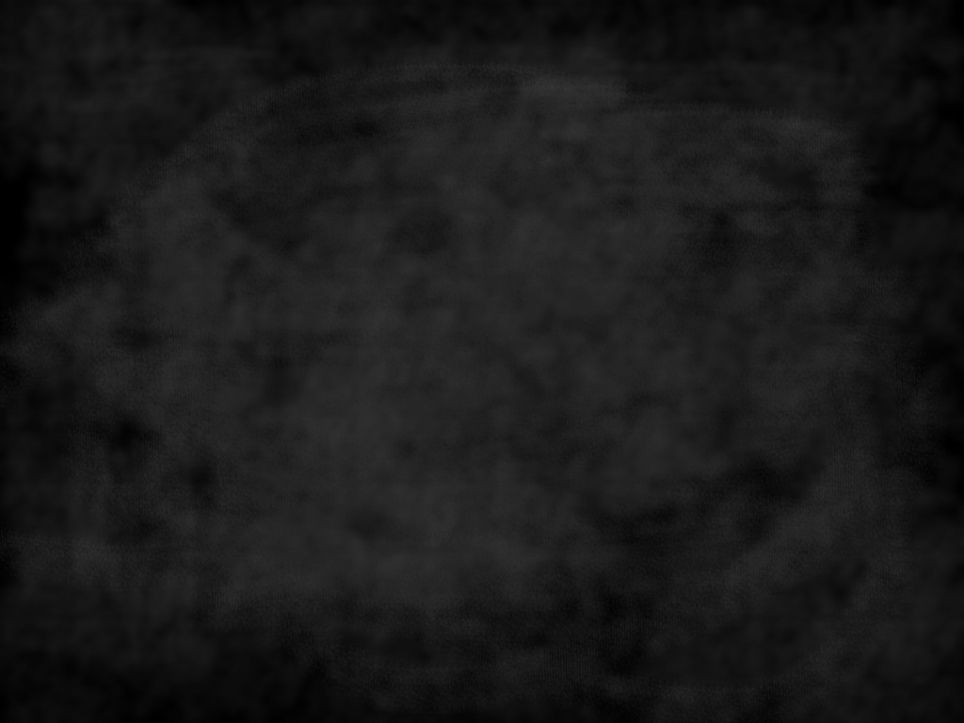 Clyde the Dog
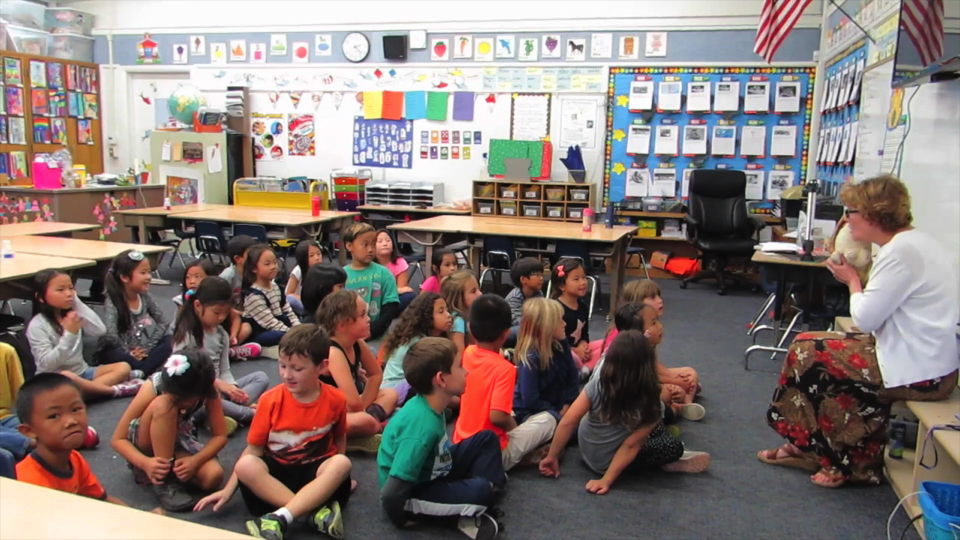 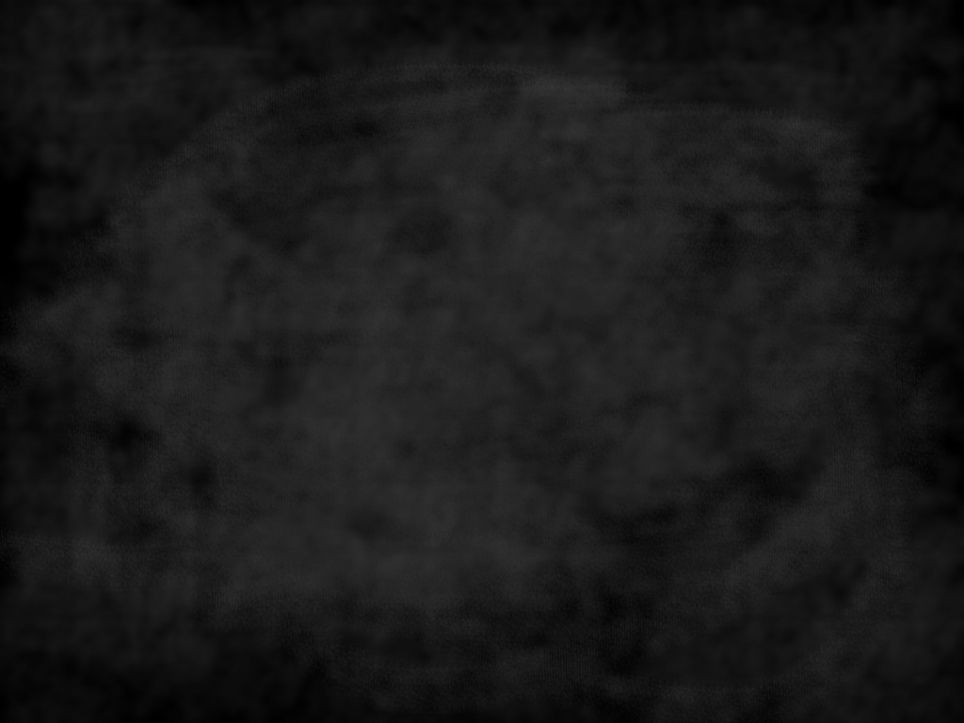 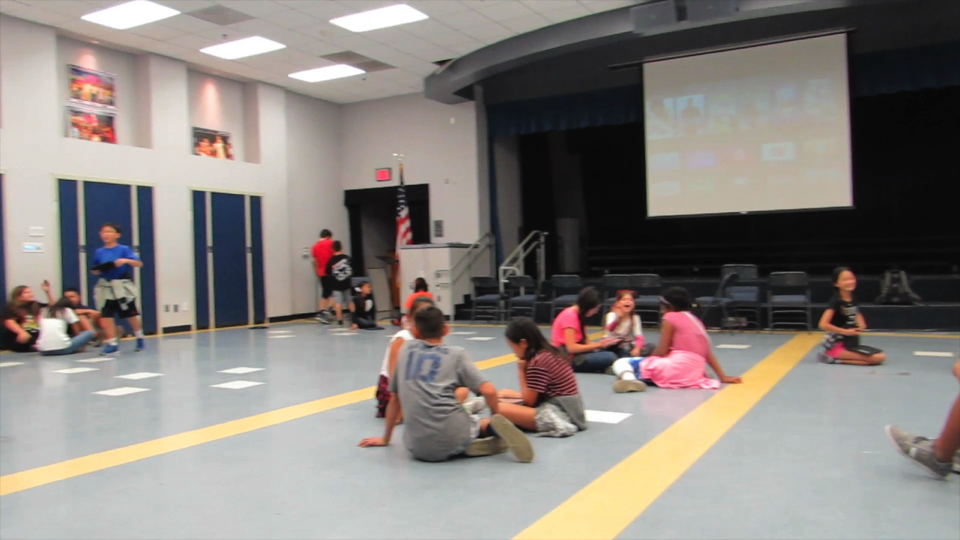 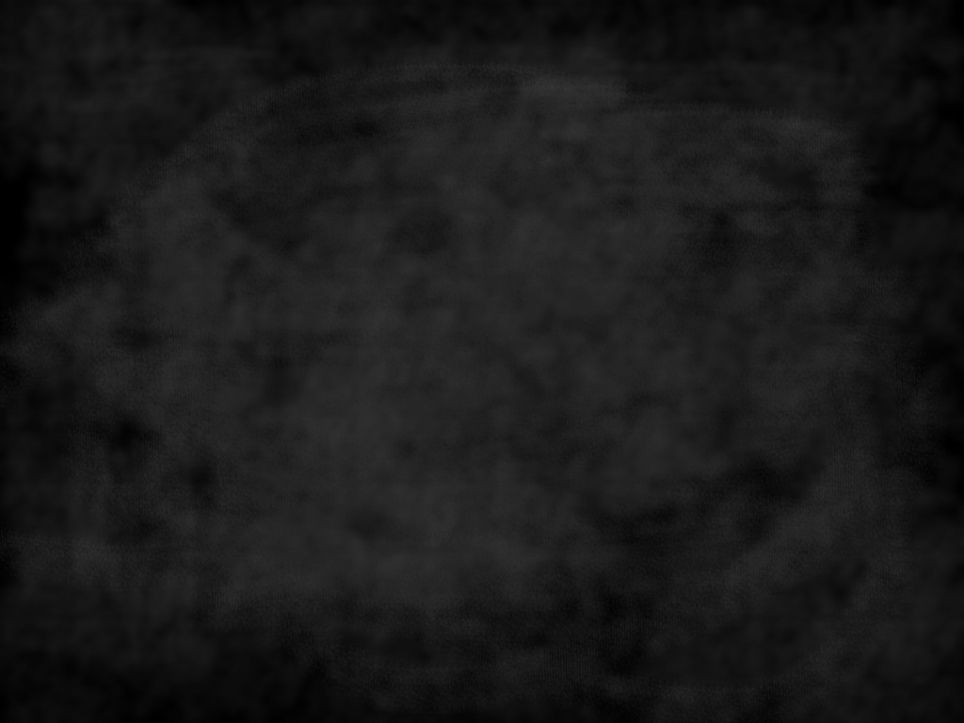 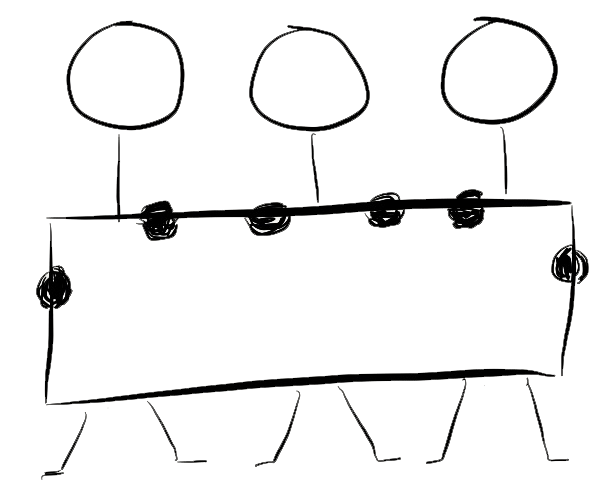 Engagement
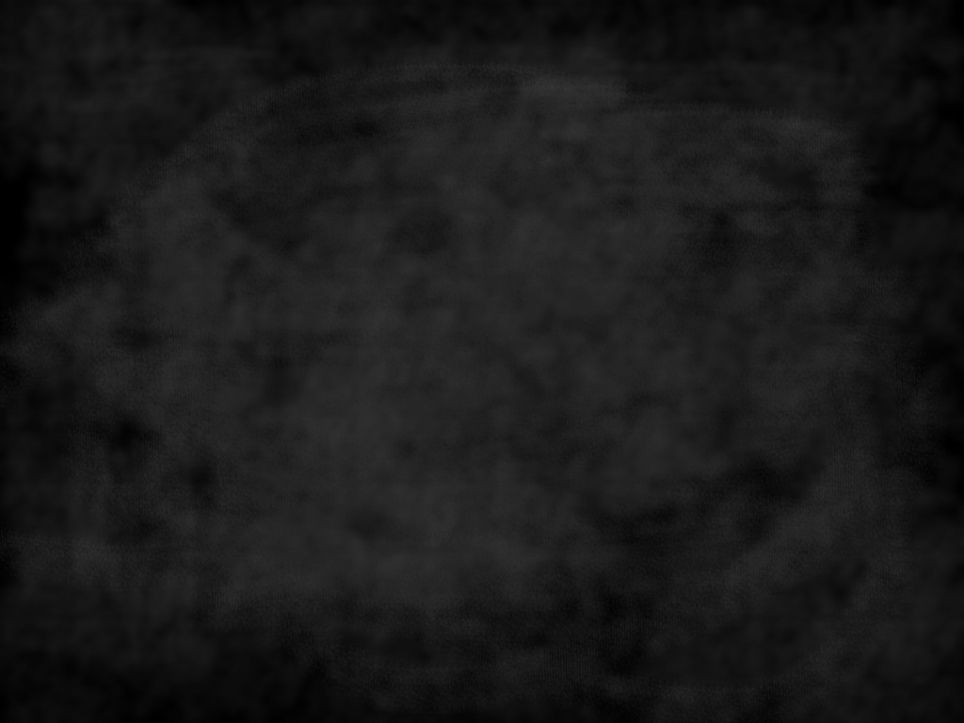 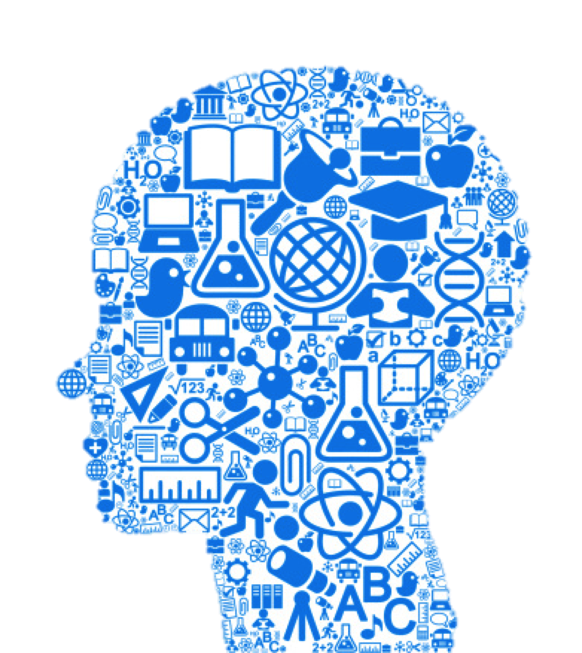 Design Lessons that 
Stimulate the brain.
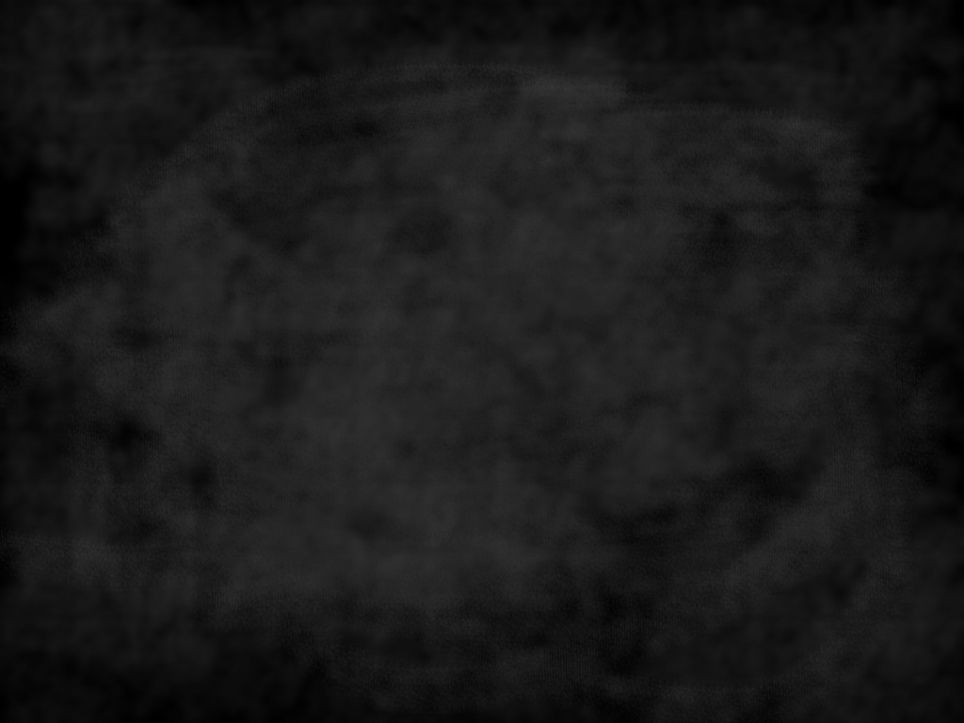 Tom Wujec
Visual
Interactive
Persistent
[Speaker Notes: Tom Wujec (information designer) 
So making images meaningful has three components. The first again, is making ideas clear by visualizing them. Secondly, making them interactive. And then thirdly, making them persistent. 
Meaning when students are trying to retain information, they retain the information if they are active participants. 
Persistent means relatable and meaningful to them.]
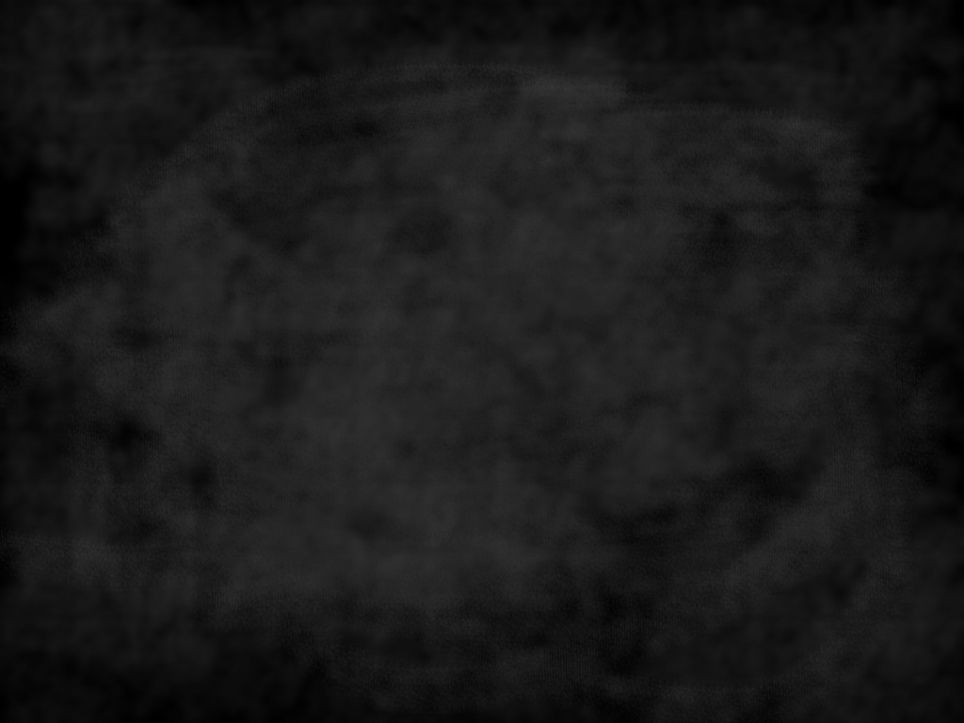 29%
[Speaker Notes: Students who are involved in hands on activities retain the information 29% more information than students who are just listening. 
Show Meet Ben]
Meet One of the Founding Fathers
Benjamin Franklin
[Speaker Notes: Interesting Facts about Benjamin Franklin]
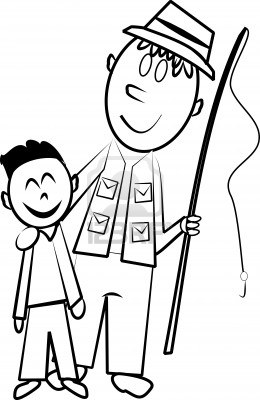 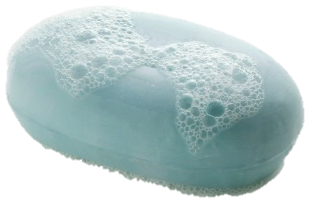 [Speaker Notes: His father made soap for the American people]
17
15
16 17
1 2 3 4 5 6 7 8 9 10 11 12 13 14
[Speaker Notes: 17 Brothers and Sisters

Benjamin was 15th in the order or brothers and sisters]
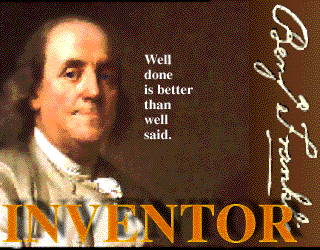 “Well done is better than well said”
[Speaker Notes: He was an inventor]
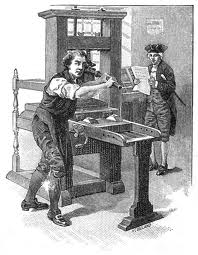 Printing Press
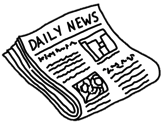 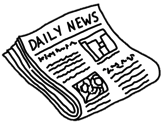 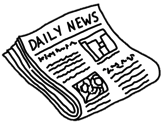 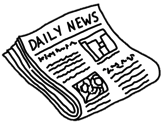 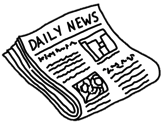 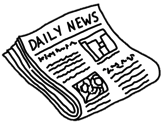 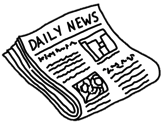 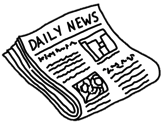 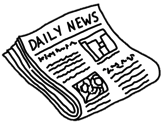 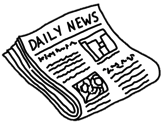 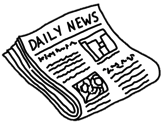 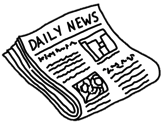 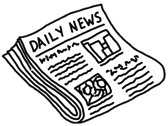 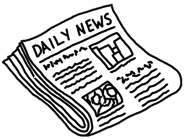 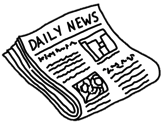 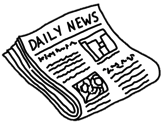 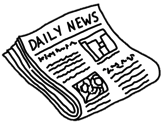 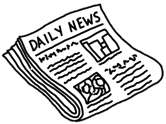 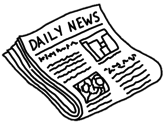 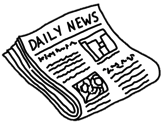 [Speaker Notes: Printing Press]
[Speaker Notes: First Newspaper]
1st Public Library
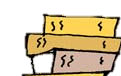 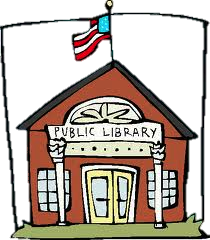 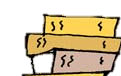 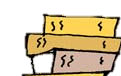 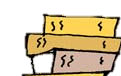 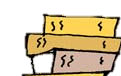 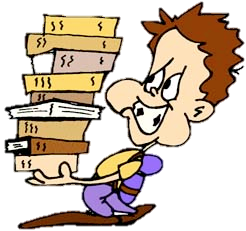 [Speaker Notes: First Library in 1731]
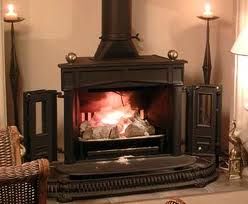 Thanks Ben!
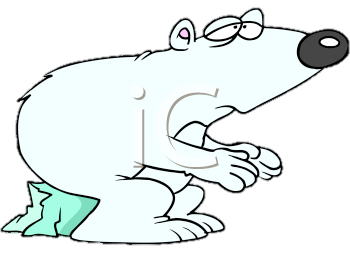 [Speaker Notes: Pennsylvania Heat Stove or the Fire Place Known as the Franklin Stove]
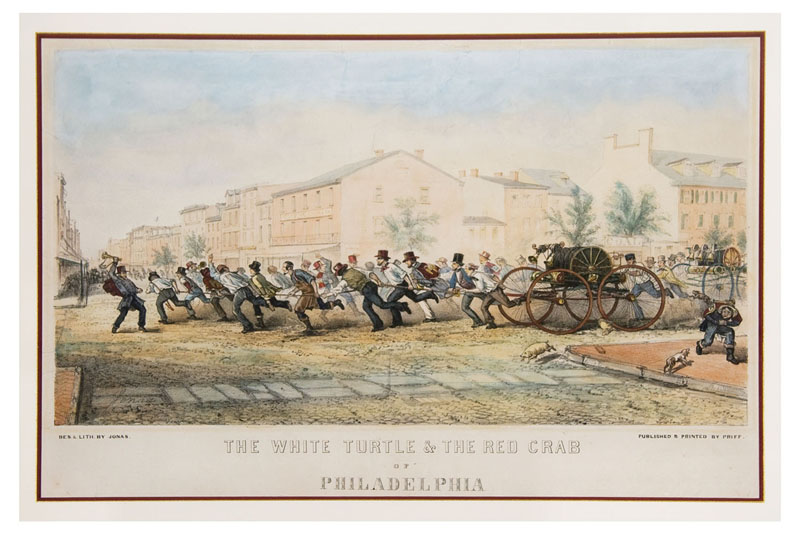 [Speaker Notes: First Volunteer Fire Department
What do you notice about the fire truck
Men pullin, clothes, etc….]
Bifocals
[Speaker Notes: Invented the Bifocals.]
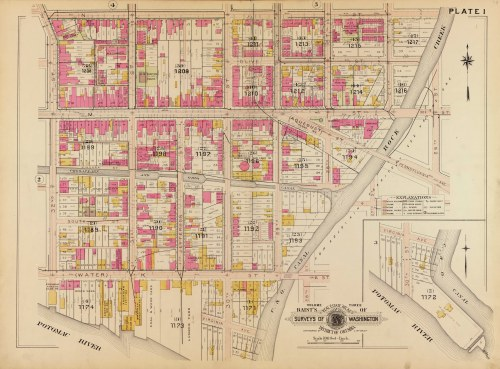 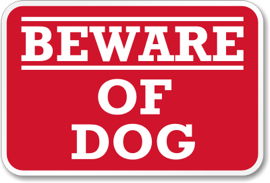 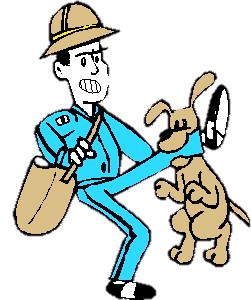 Mapmaker
[Speaker Notes: Mapmaker for the Mailman]
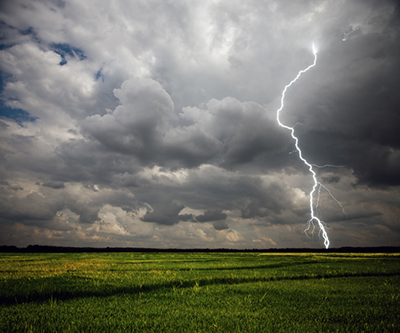 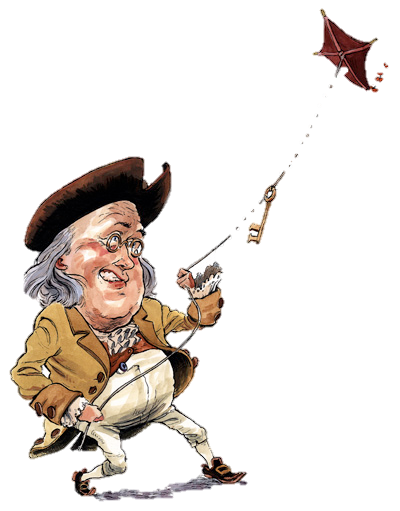 [Speaker Notes: He discovered electricity by flying a kite in a thunderstorm]
Wow! He should be our first President…
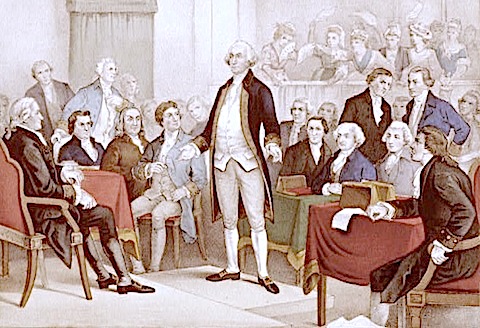 [Speaker Notes: One of the founding fathers]
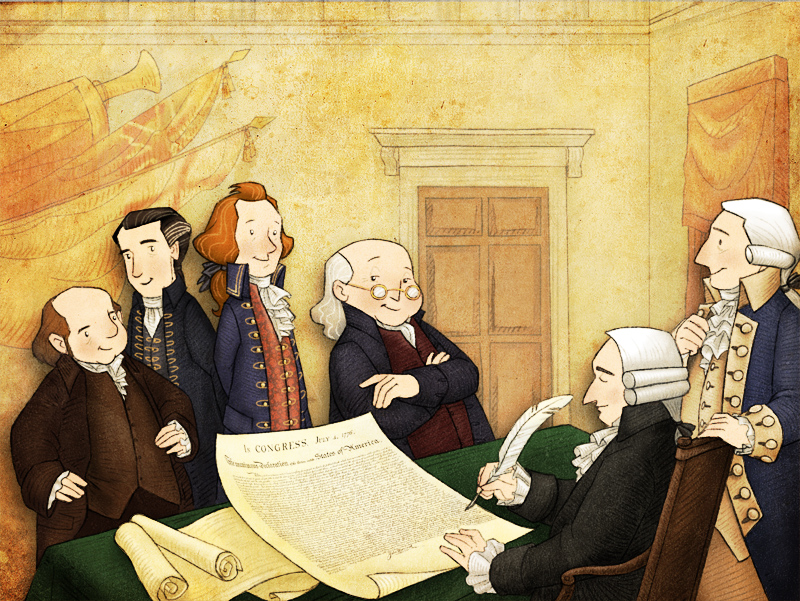 [Speaker Notes: Signed the Declaration of Independence]
100
100
100
100
100
100
100
100
100
100
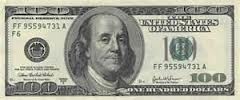 100
100
100
100
100
100
100
100
100
100
100
[Speaker Notes: He is on the 100 dollar bill]
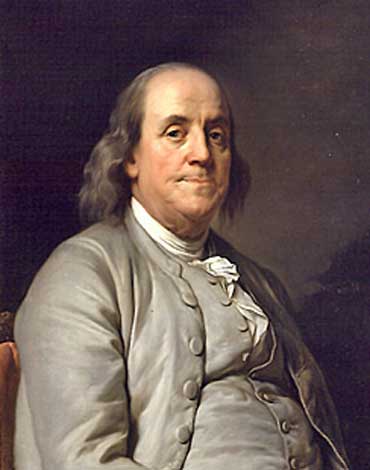 Benjamin 
Franklin
Inventor
Founding Father
World Famous
[Speaker Notes: World Famous]
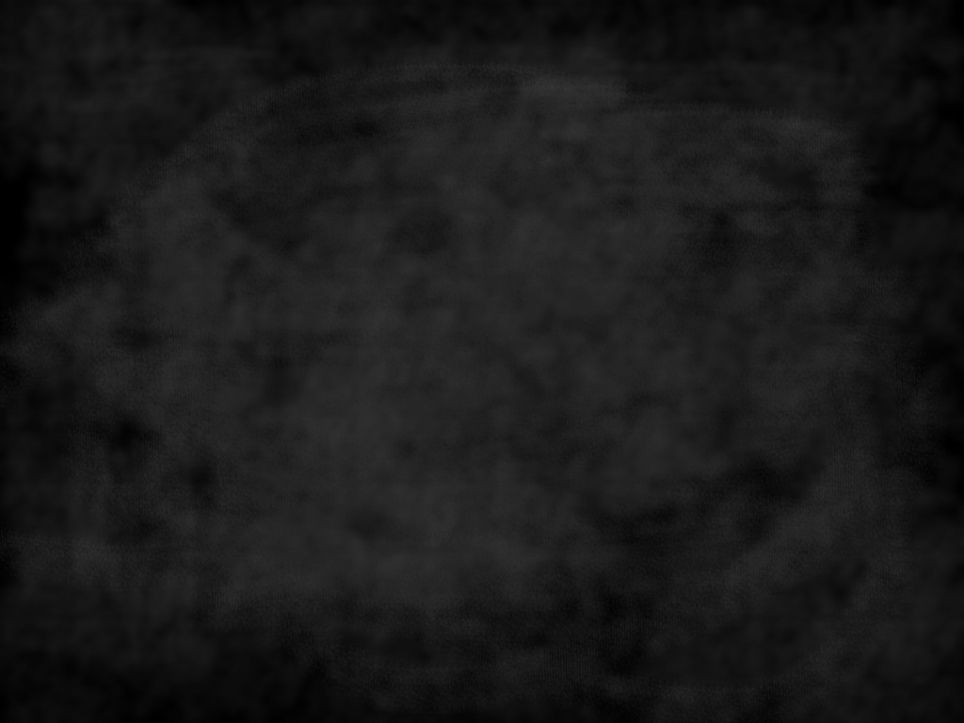 Attention Span
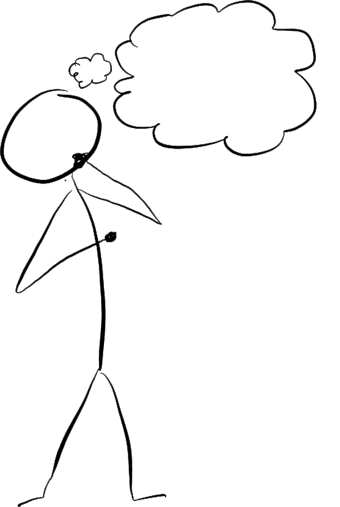 Students’ age
= minutes
[Speaker Notes: Give mini lessons. Try not to talk for more then 5 minutes. Change it up. Give them brain breaks.]
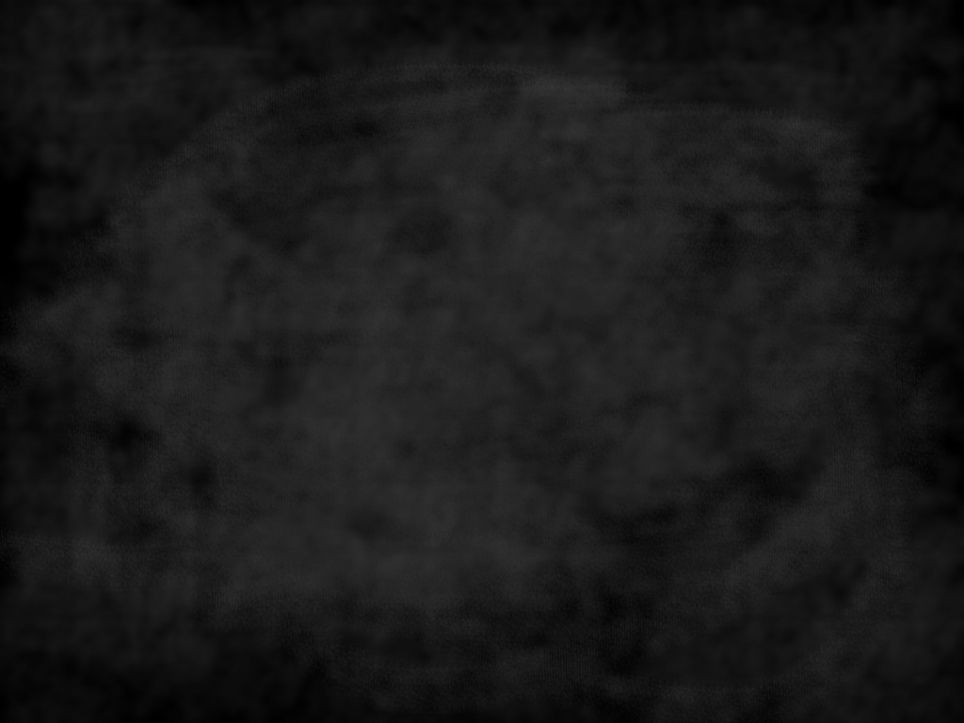 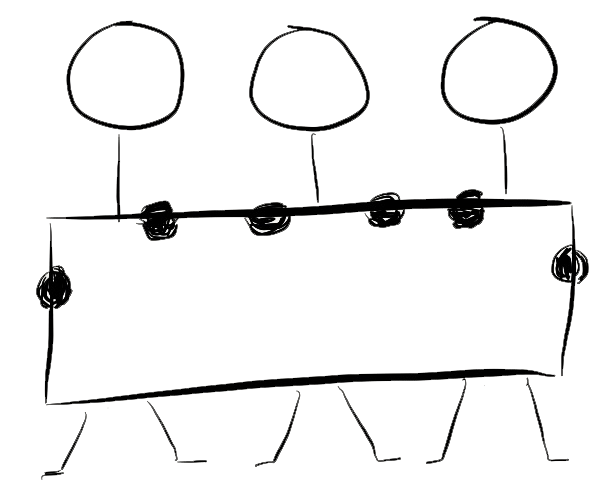 How you make 
them feel
[Speaker Notes: Students will be most successful if you make them feel successful. That’s what they will remember, not the lessons but the love of learning.]
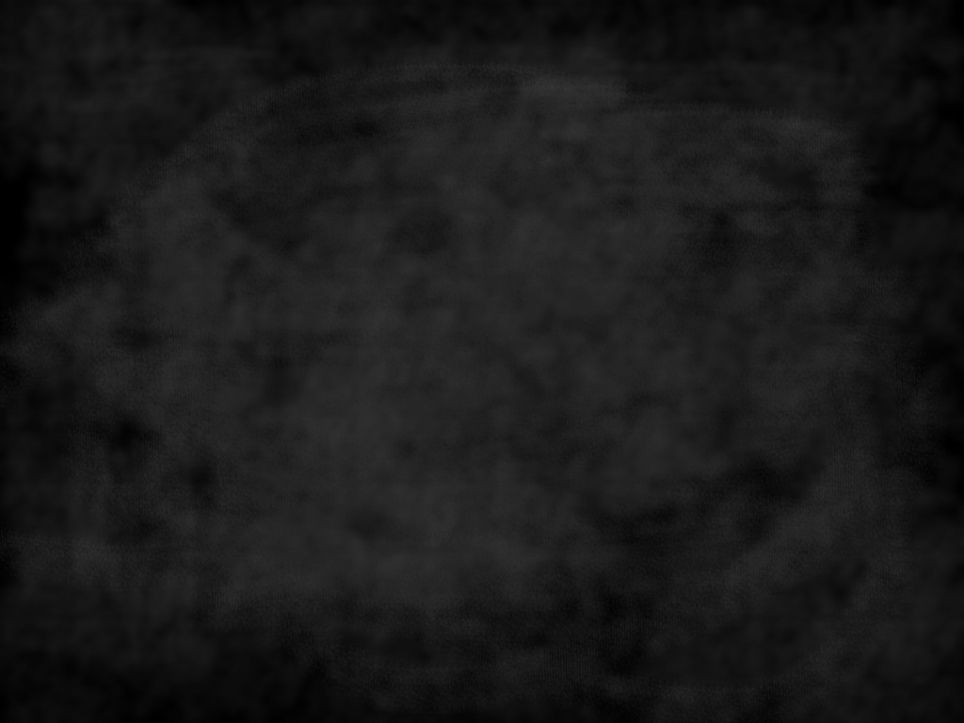 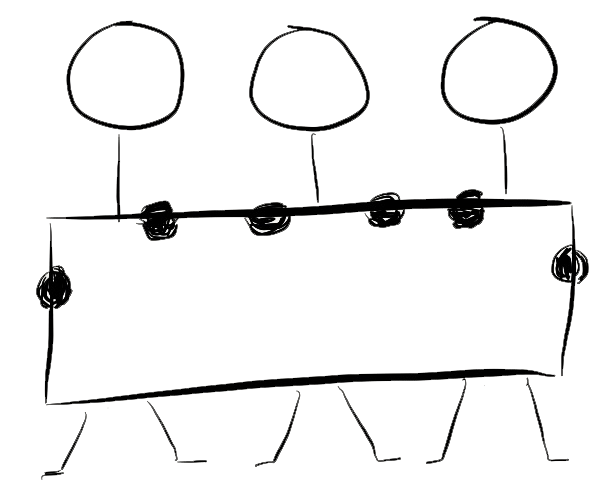 Thank You